1
American History
Talk 27: Roaring Twenties (1921-1929)
Part Two
Roaring Twenties
Economy booms
Economy grows 50%
..everyone more wealthy
(except farmers
Stocks rise 400%
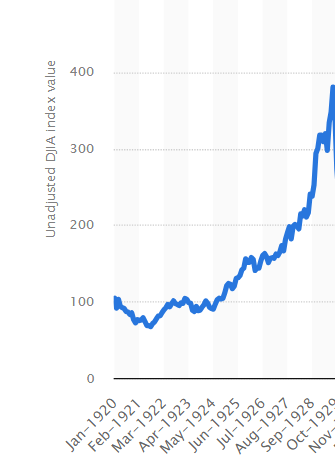 New products & services…consumer society…US takes off vs UK (except radios!)
New jobs created faster than old jobs destroyed
Wages rising faster than prices
US wages highest in world (40% above those in UK)

Skilled Factory worker annual wages
1920 $1,500….£17,325 (2024)
1928 $2,200 …..$23,000 (2024)

Wages increase 40% , prices 10%

Affordable rising house prices 4 bedroom home, New York City
1920…$8,000 -$12,000
1928…$12,000 - $18,000
High payments…..Interest rates at 6%, 10 year terms
What made the US different: the automobile
Model & 1908-1927
…15 million made, 10,000 day
Henry Ford: mass production
& standardisation
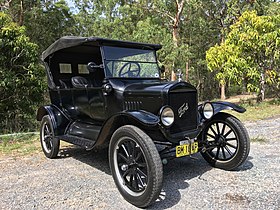 Cars per 1000 people
Price reduced 75% over 9 years
 ………$750 in 1920 (£25,000 today) 
 ………$275 1929 (£7,000)
Model T driver controls…14 -20 hp …top speed 40 mph, Two gears,
3 pedals. Release, accelerator break
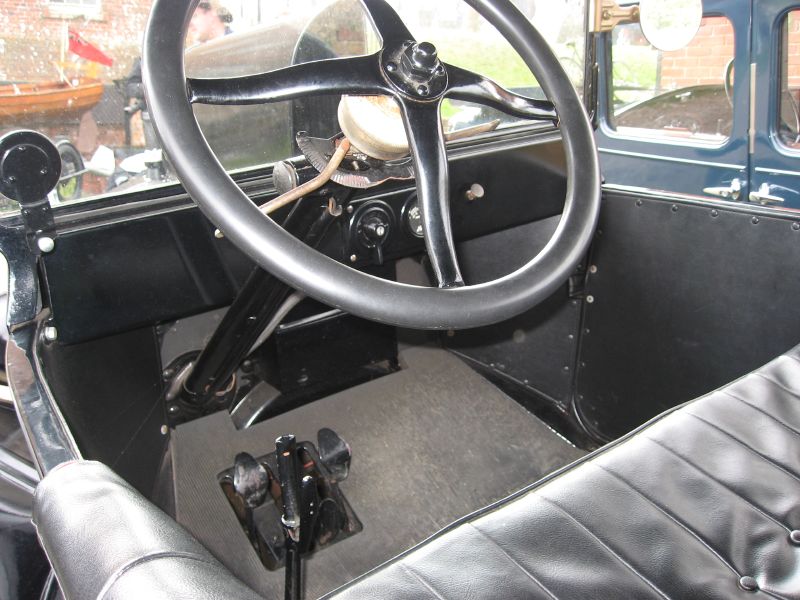 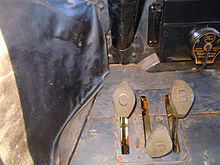 Automobile and Social Change
Increases wealth due to velocity of expenditure/ mobility

Urban spread….commuting possible, separation of communities

New jobs 1,000,000’s new well paid jobs replace blacksmiths, coach 
   handlers, stable hands,  refuse removers

Improved health  (London 300K horses 3 thousand tons manure per day)

Industrialised dating….absence of chaperones. Social barriers

Increased crime…improved mobility, exits, arrivals
The new look….casual elegance and comfort
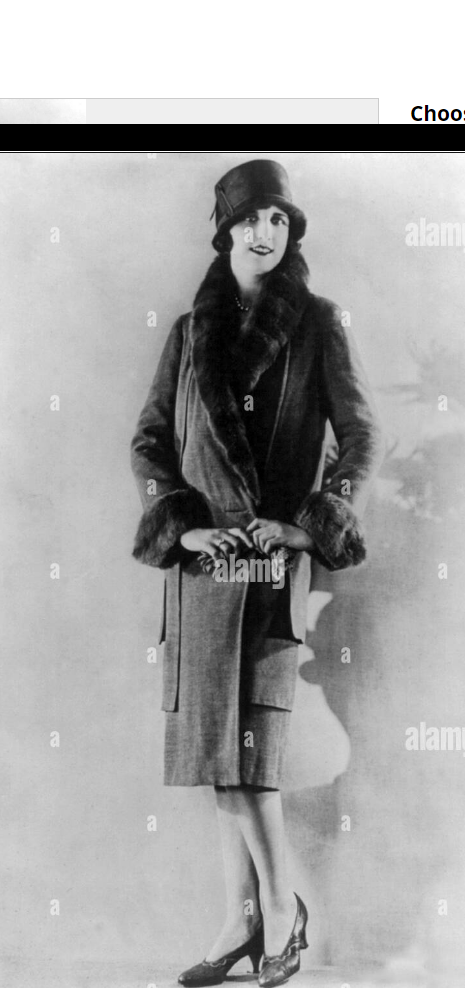 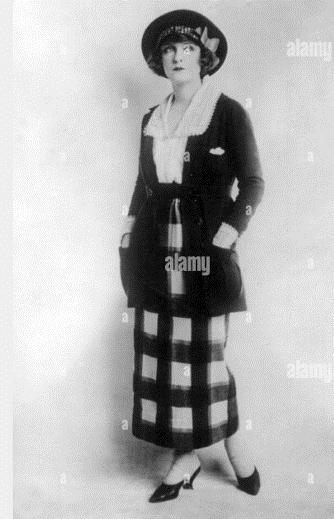 Consumer advertising….accessible fashion
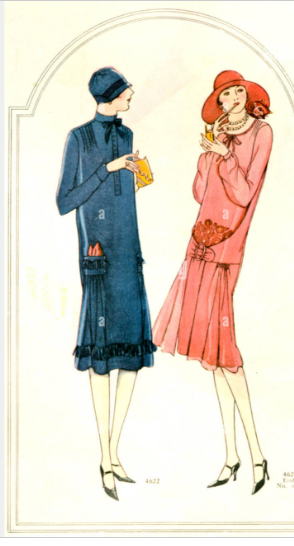 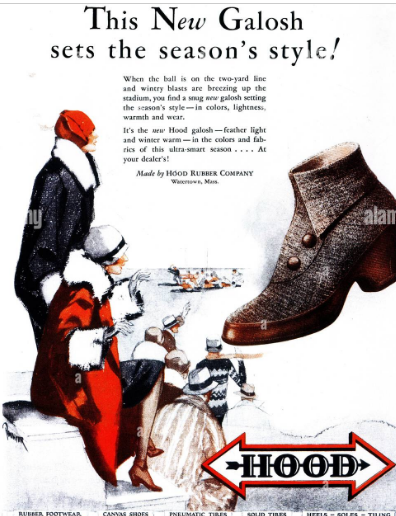 Colour, style, freedom
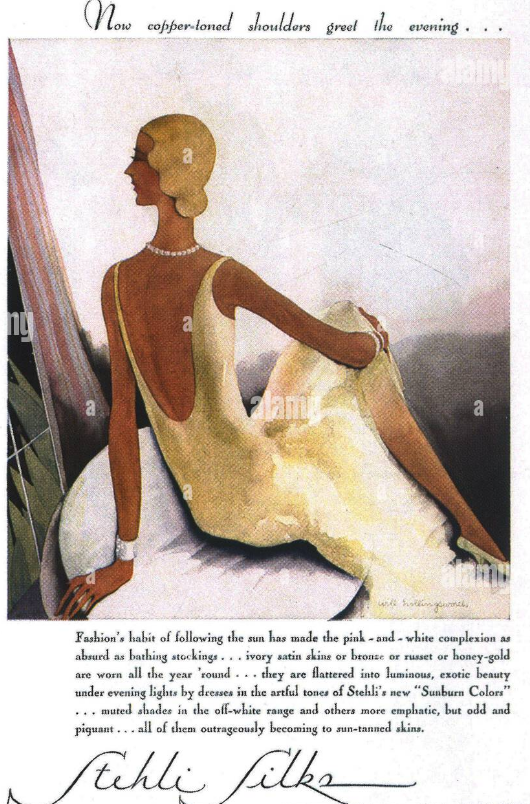 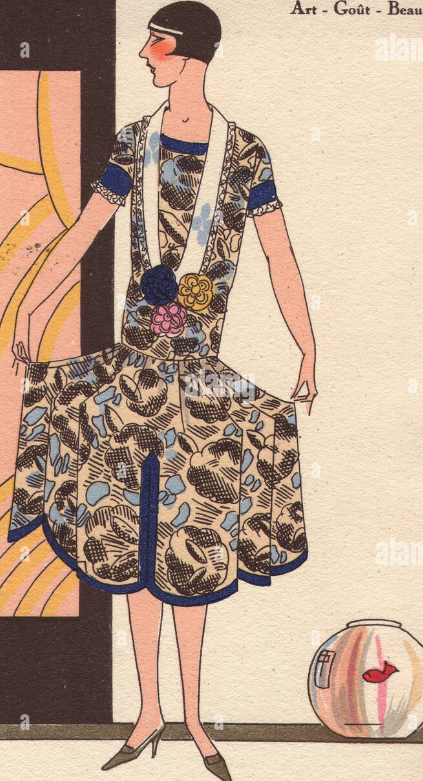 California look 1920
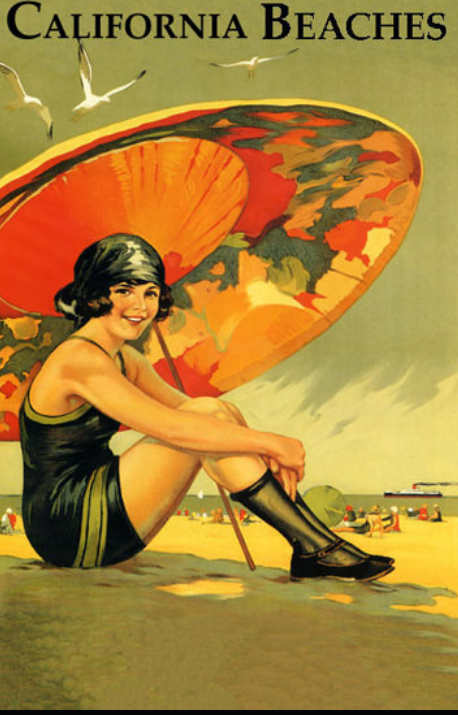 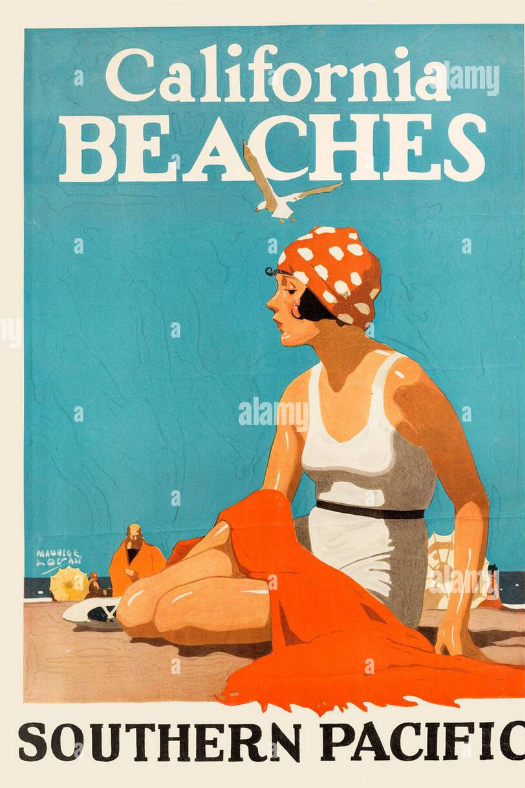 Men's fashions, smart, dark, comfort
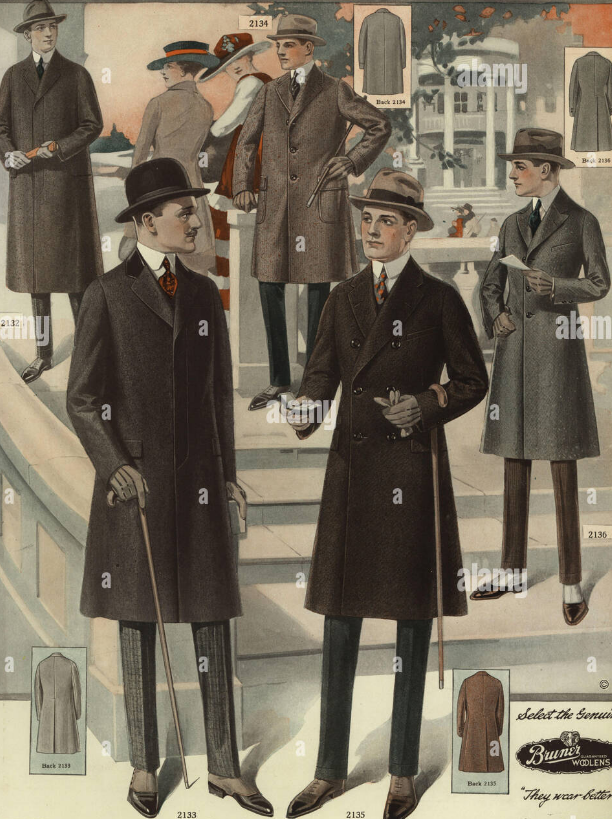 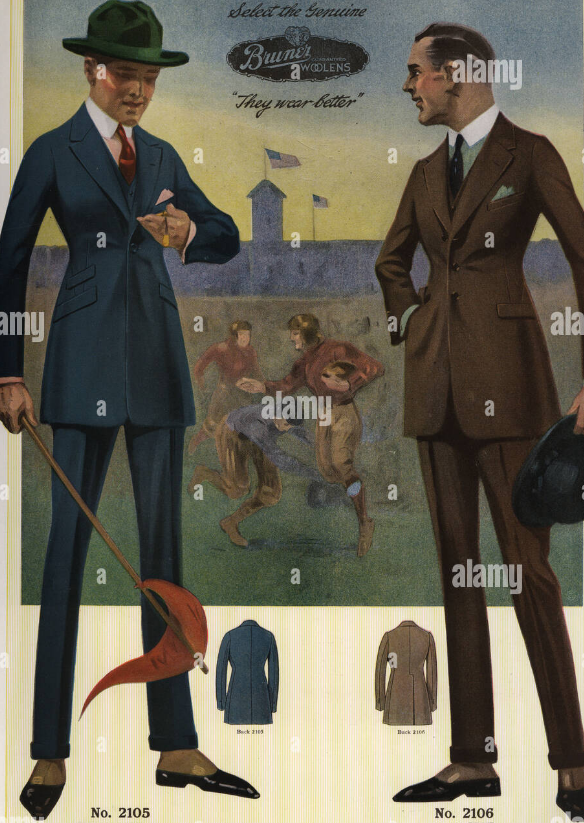 The casual look
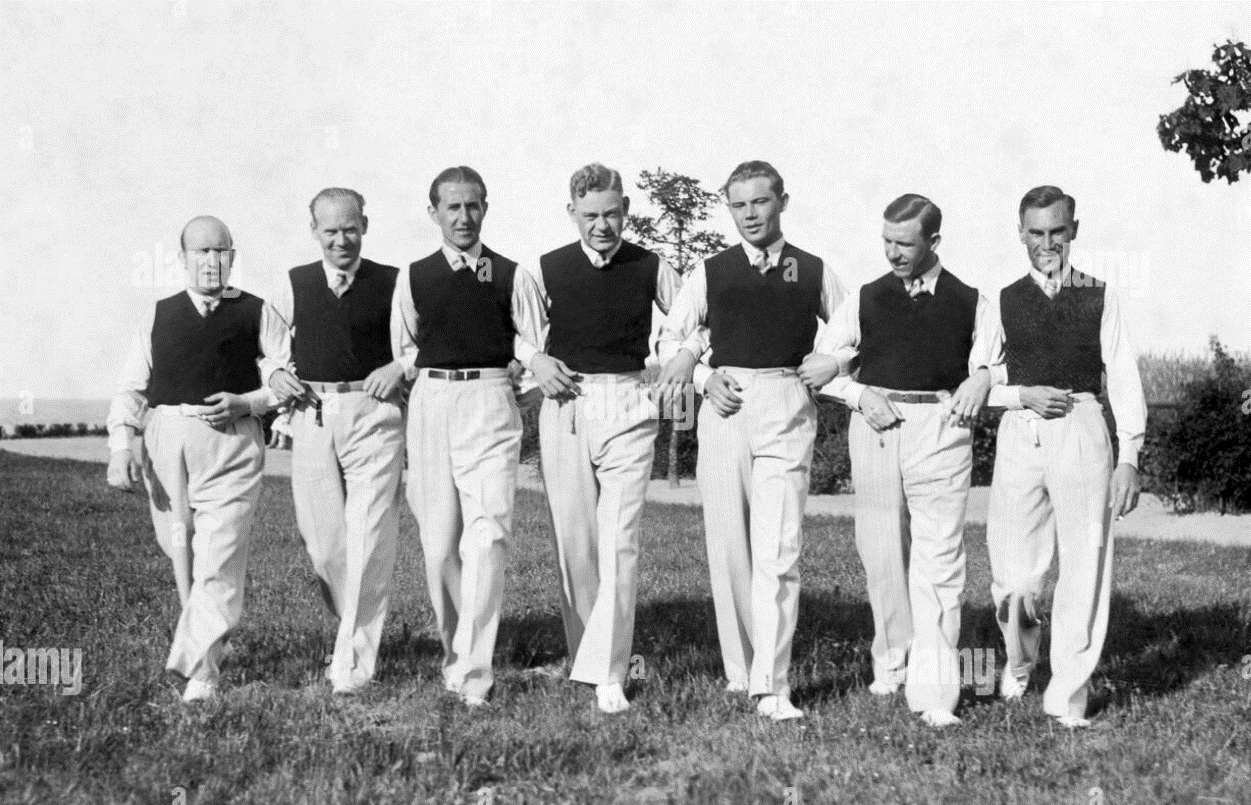 The football player look
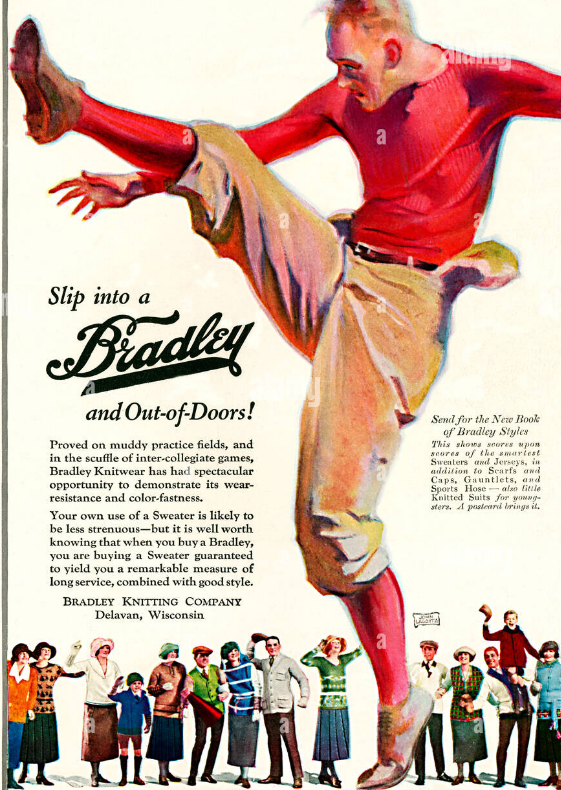 Children's clothes. New range
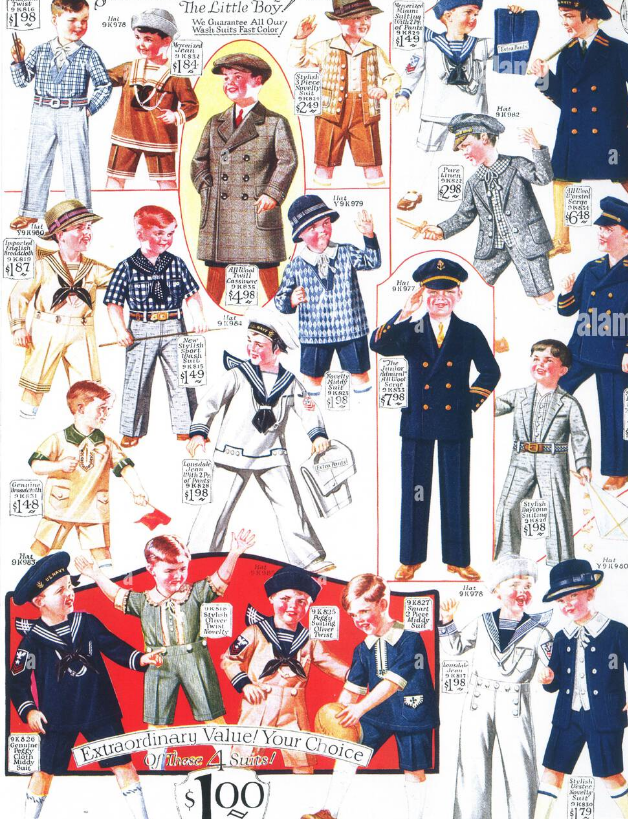 Girls too!
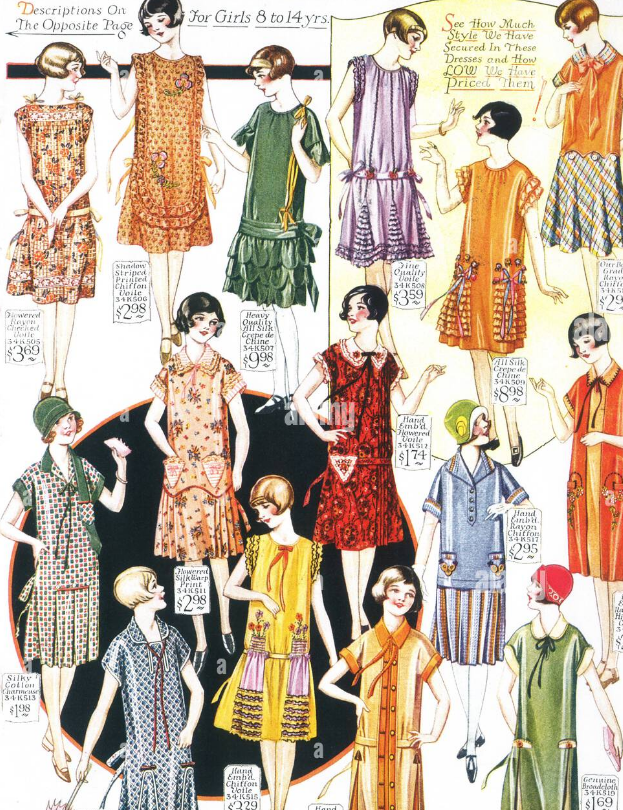 Mass advertising everything, everywhere
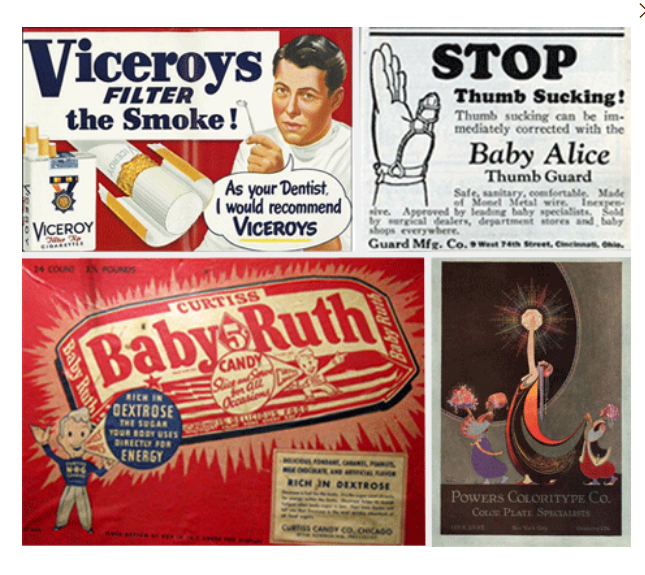 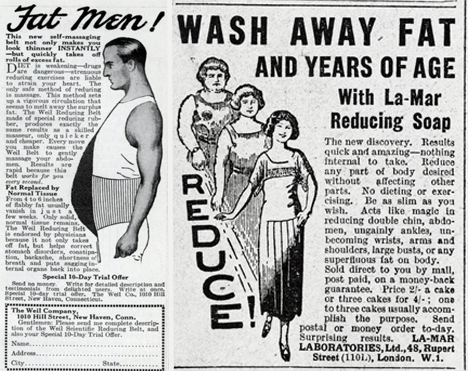 Cocktails after work? At the private club
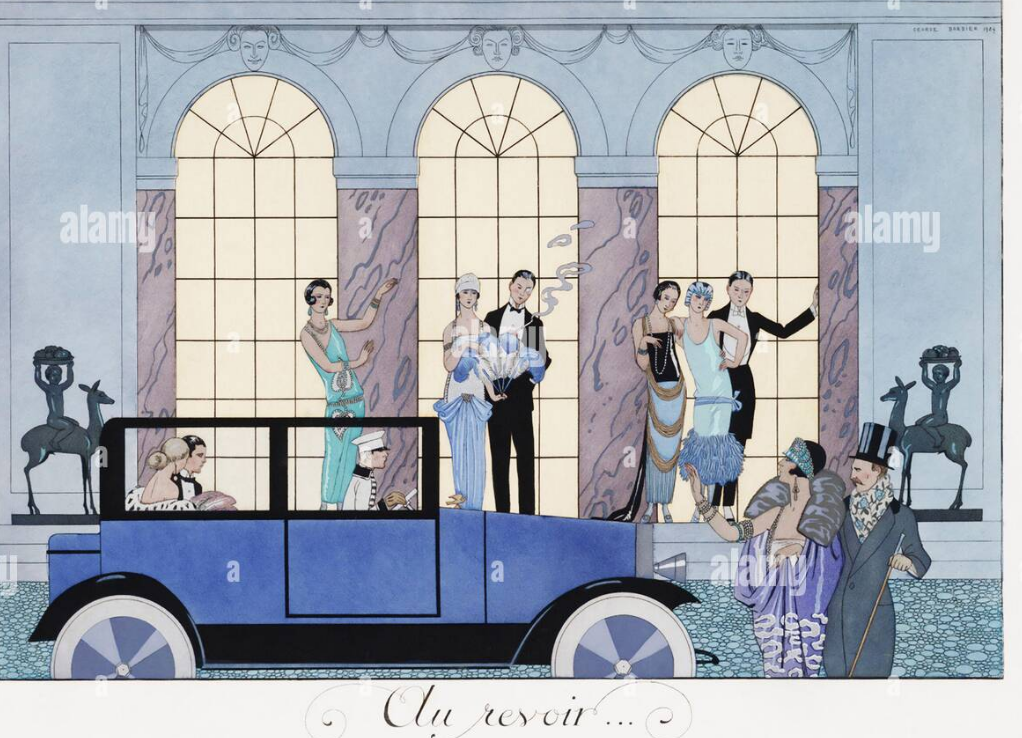 Celebrity culture: Joan Crawford dancing queen
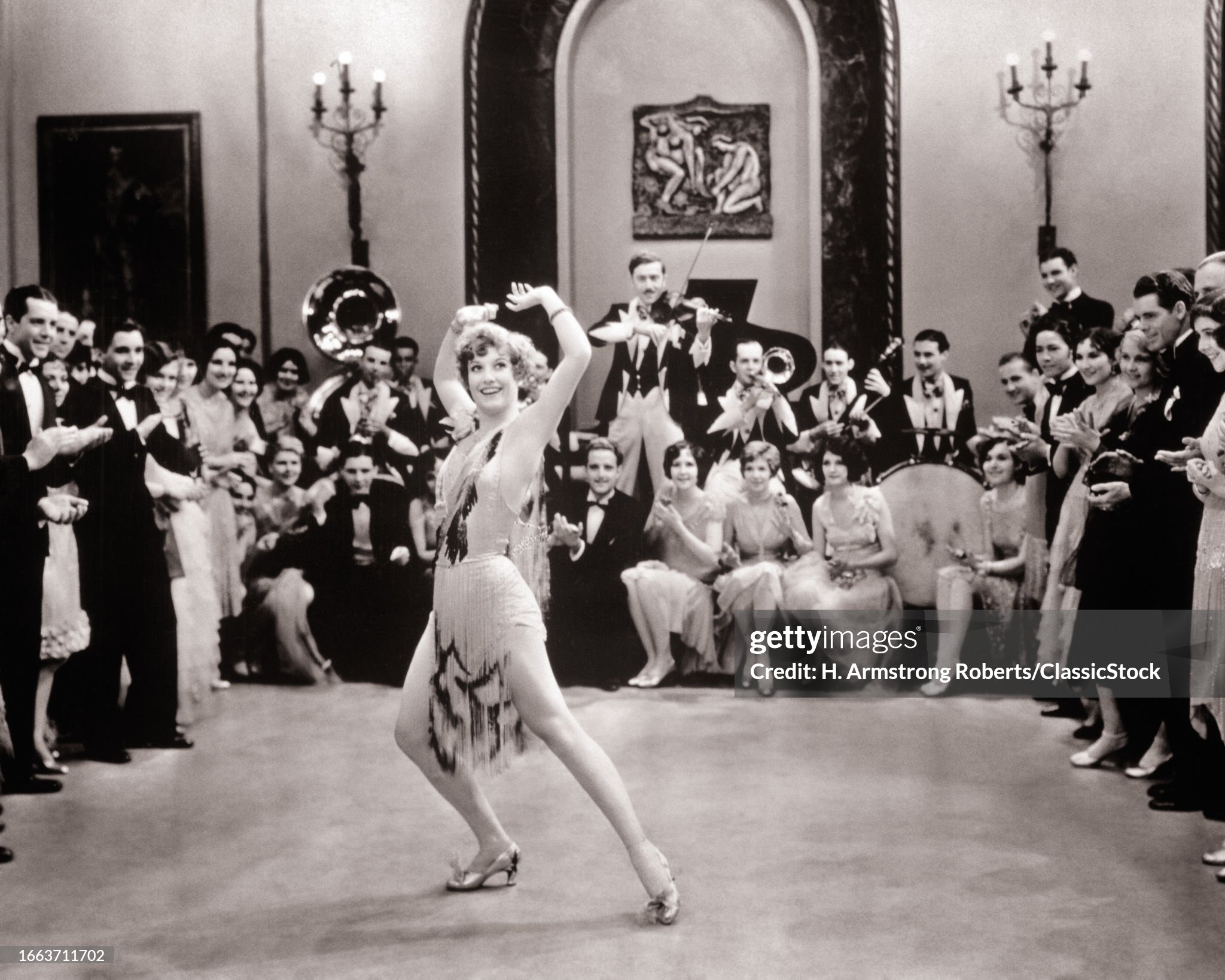 Twenties woman in world dominated by men
Silent movie stars
Lilian Ghosh
Rudolph Valentino
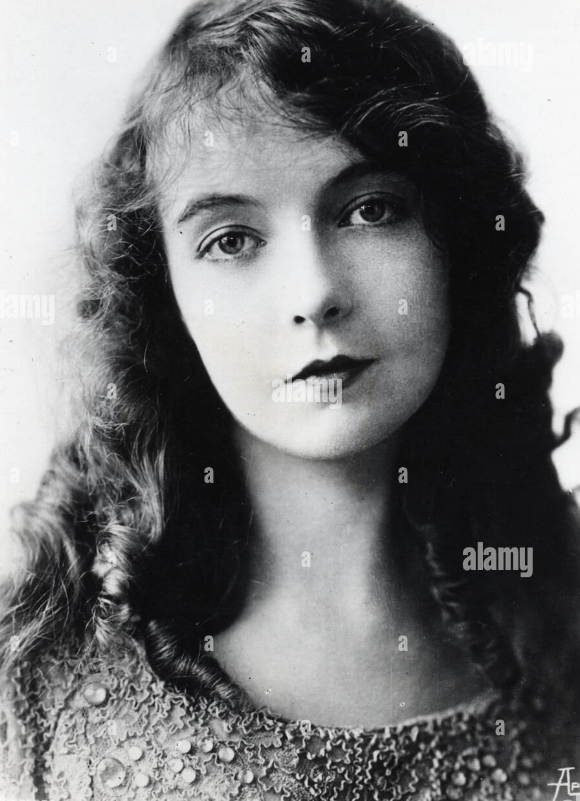 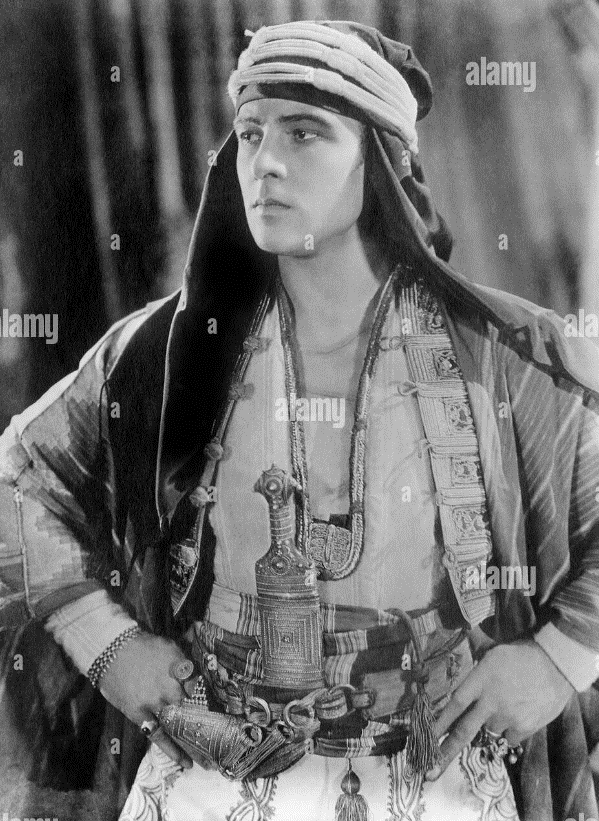 Silent movie stars
Mary Pickford
Charlie Chaplin
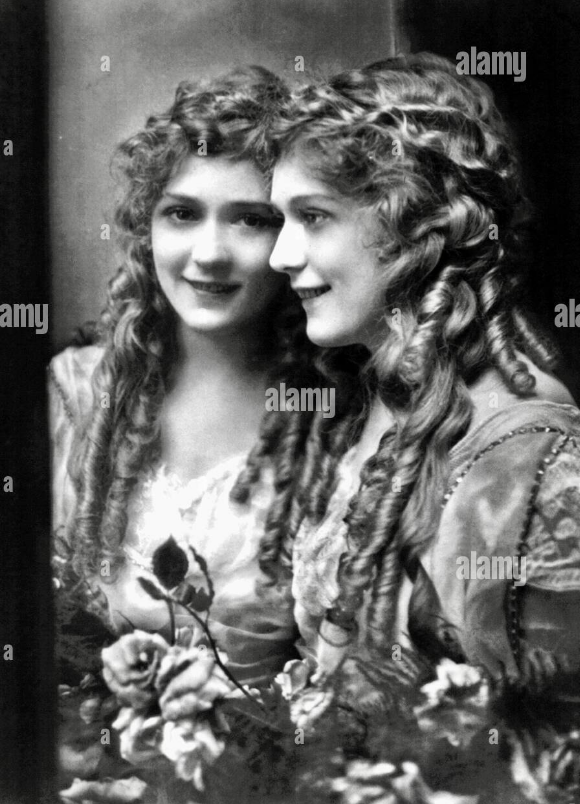 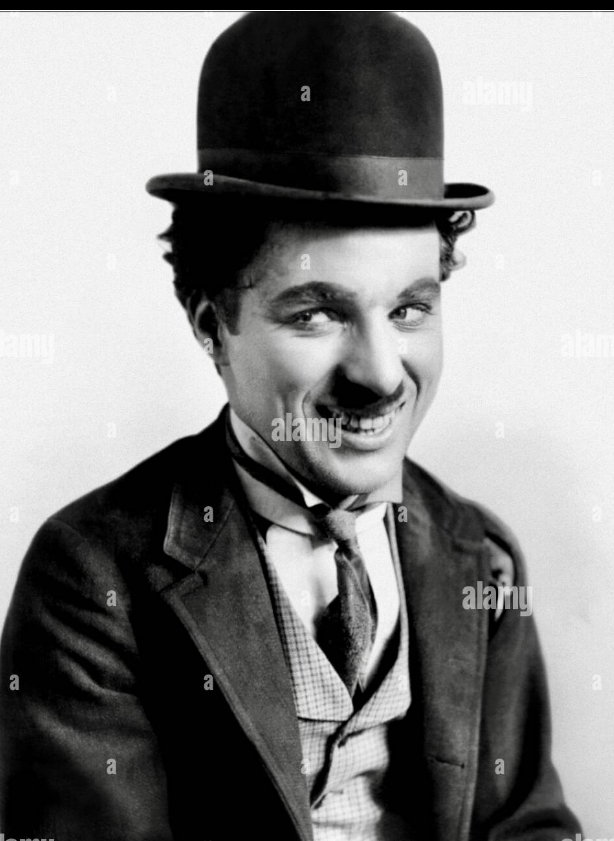 Jazz group Chicago 1925
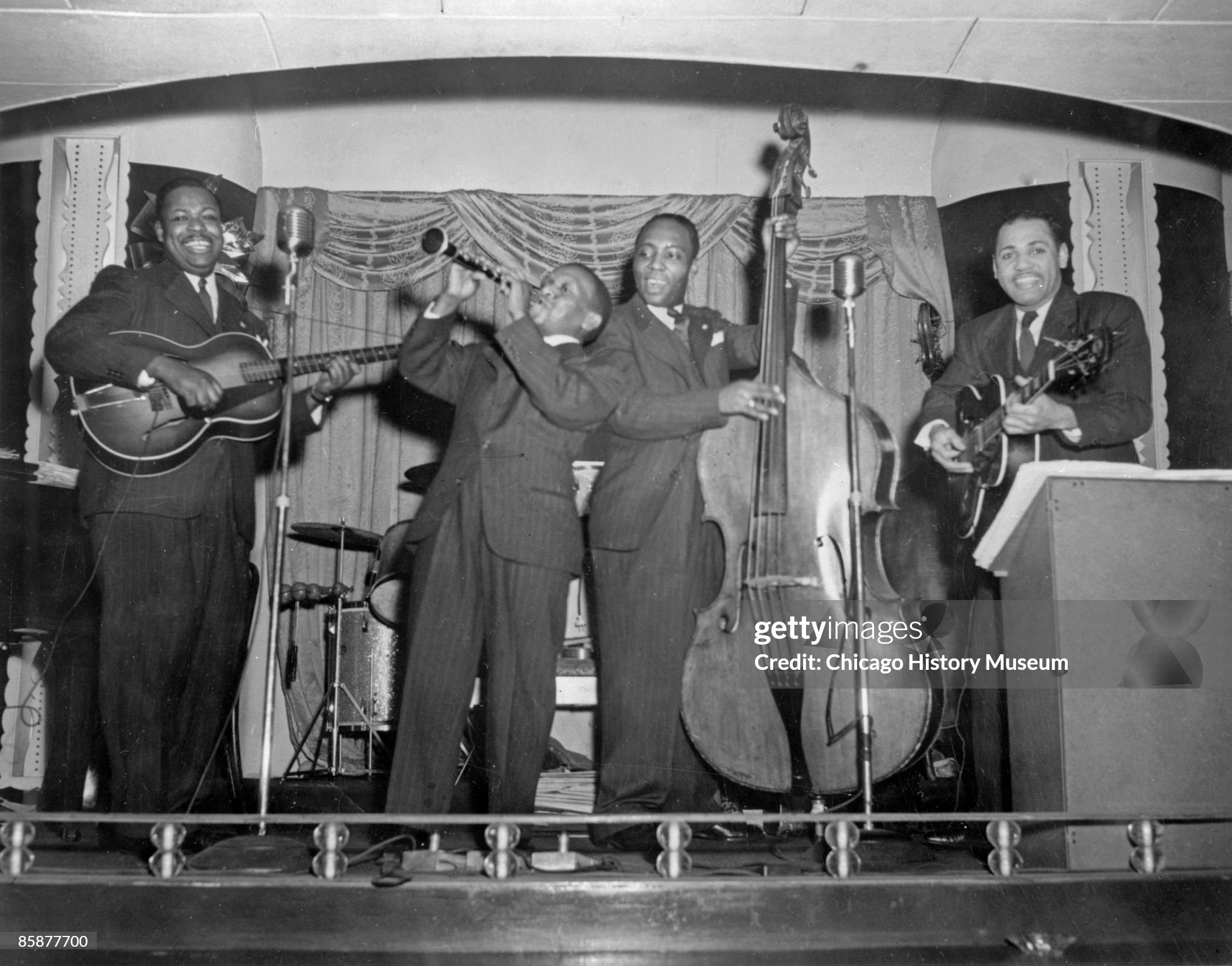 Musical Interlude
Putting on the Ritz (Irving (Isiah) Berlin 1928)
Have you seen the well to do
Up on Lenox Avenue
On that famous thoroughfare
With their noses in the air?
High hats and Arrow collars
White spats and fifteen dollars
Spending every dime
For a wonderful time
If you're blue, and you don't know where to go to
Why don't you go where Harlem flits?
Puttin' on the Ritz
wonderful time
If you're blue
Spangled gowns upon the bevy of high browns
From down the levy, all misfits
Putting' on the Ritz
That's where each and every lulu-belle goes
Every Thursday evening with her swell beaus
Rubbin' elbows
Come with me and we'll attend their jubilee
And see them spend their last two bits
Puttin' on the Ritz
`
Have you seen the well to do
Up on Lenox Avenue
On that famous thoroughfare
With their nose in the air?
High hats and Arrow collars
White spats and fifteen dollars
Spending every dime
For a wonderful time
If you're blue, and you don't know where to go to
Why don't you go where Harlem flits?
Puttin' on the Ritz